Romans 16:3–4
Greet Prisca and Aquila, my fellow workers in Christ Jesus, who risked their necks for my life, to whom not only I give thanks but all the churches of the Gentiles give thanks as well.
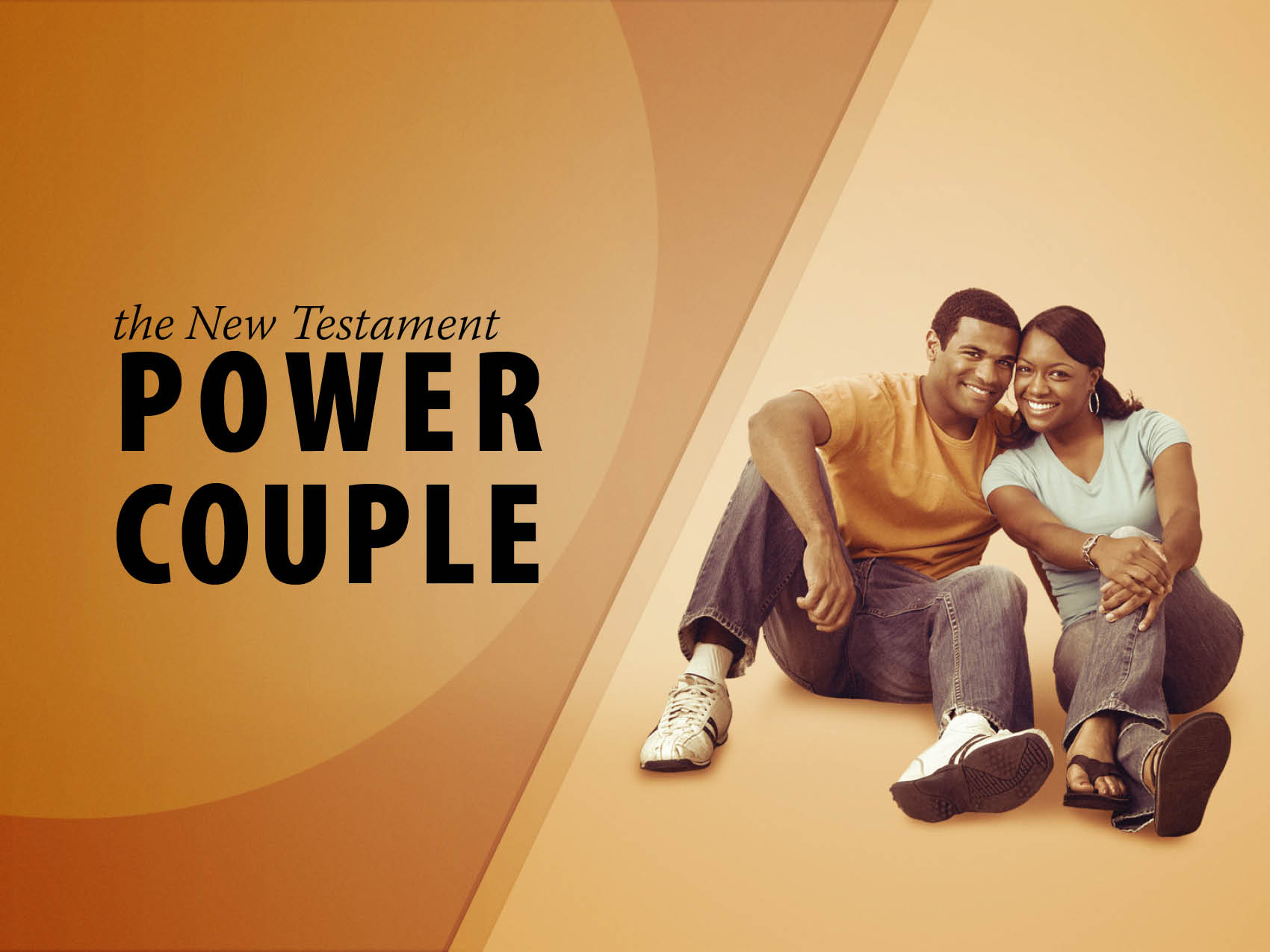 Acts 18:1–4
Acts 18:18–21
Acts 18:24–28
1 Corinthians 16:19¬–20
Romans 16:3–4
2 Timothy 4:19
What do we learn?
We learn what it means to be one flesh.
We learn that we should trust in God in difficult times. 
We learn that regardless of gender we are all teachers. 
We learn to love the brethren.
540 – Come Unto Me